Аминокислоты. Белки
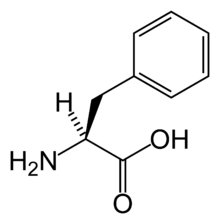 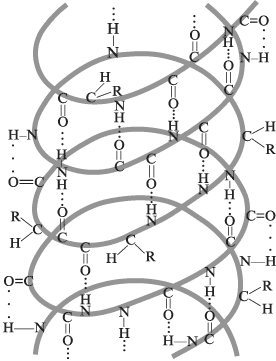 1.  Аминокислоты;
2.  Номенклатура аминокислот;
3.  Изомерия аминокислот;
4.  Свойства аминокислот;
5.  Получение аминокислот;
6.  Белки;
7.  Структура белков;
8.  Свойства белков; 
9.  Синтез белков.
Содержание призентации. Слайд№2
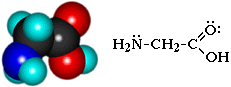 Аминокислоты – органические бифункциональные соединения, в состав которых входят карбоксильные группы –СООН и аминогруппы -NH2.
Это замещенные карбоновые кислоты, в молекулах которых один или несколько атомов водорода углеводородного радикала заменены аминогруппами.
Простейший представитель – аминоуксусная кислота H2N-CH2-COOH (глицин)
Аминокислоты классифицируют по двум структурным признакам.
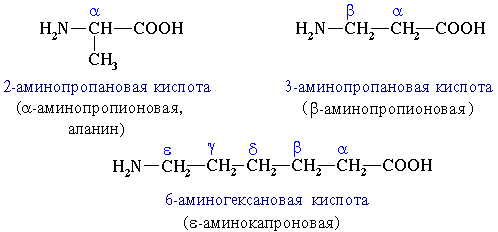 1.   В зависимости от взаимного расположения амино- и карбоксильной групп аминокислоты подразделяют на α,   β,  γ и т. д.
2.   По характеру углеводородного радикала различают алифатические (жирные) и ароматические аминокислоты. Приведенные выше аминокислоты относятся к жирному ряду. Примером ароматической аминокислоты может служить пара-аминобензойная кислота:
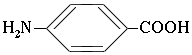 Аминокислоты. Слайд№3
По систематической номенклатуре названия аминокислот образуются из названий соответствующих кислот прибавлением приставки амино и указанием места расположения аминогруппы по отношению к карбоксильной группе.
Например:




Часто используется также другой способ построения названий аминокислот, согласно которому к тривиальному названию карбоновой кислоты добавляется приставка амино с указанием положения аминогруппы буквой греческого алфавита. Пример:




Для a-аминокислот, которые играют исключительно важную роль в процессах жизнедеятельности животных и растений, применяются тривиальные названия.
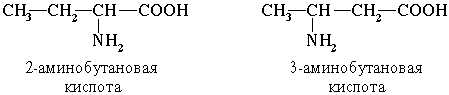 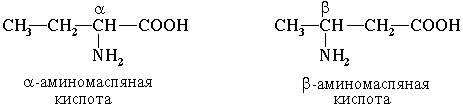 Некоторые важнейшие a-аминокислоты общей формулы
Если в молекуле аминокислоты содержится две аминогруппы, то в ее названии используется приставка диамино, три группы NH2 – триамино и т.д.
Пример:
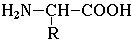 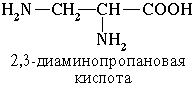 Наличие двух или трех карбоксильных групп отражается в названии суффиксом –диовая или -триовая кислота:
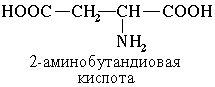 Номенклатура аминокислот. Слайд№4
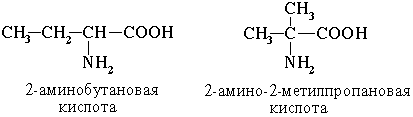 1. Изомерия углеродного скелета
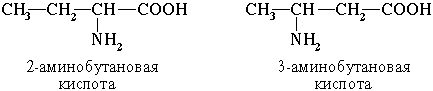 2. Изомерия положения функциональных групп
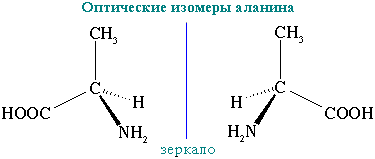 3. Оптическая изомерия
Все a-аминокислоты, кроме глицина H2N-CH2-COOH, содержат асимметрический атом углерода (a-атом) и могут существовать в виде оптических изомеров (зеркальных антиподов).
Оптическая изомерия природных a -аминокислот играет важную роль в процессах биосинтеза белка.
Изомерия аминокислот. Слайд№5
Физические свойства. Аминокислоты – твердые кристаллические вещества с высокой т.пл., при плавлении разлагаются. Хорошо растворимы в воде, водные растворы электропроводны. Эти свойства объясняются тем, что молекулы аминокислот существуют в виде внутренних солей, которые образуются за счет переноса протона от карбоксила к аминогруппе.
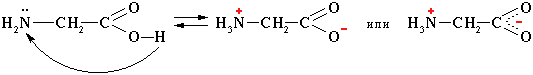 Химические свойства. Аминокислоты проявляют свойства оснований за счет аминогруппы и свойства кислот за счет карбоксильной группы, т.е. являются амфотерными соединениями. Подобно аминам, они реагируют с кислотами с образованием солей аммония:
H2N–CH2–COOH + HCl -> Cl- [H3N–CH2–COOH]+

Как карбоновые кислоты они образуют функциональные производные:
а) соли
H2N–CH2–COOH + NaOH -> H2N–CH2–COO- Na+ + H2O

б) сложные эфиры


Кроме того, возможно взаимодействие амино- и карбоксильной групп как внутри одной молекулы (внутримолекулярная реакция), так и принадлежащих разным молекулам (межмолекулярная реакция).
Межмолекулярное взаимодействие a-аминокислот приводит к образованию пептидов. При взаимодействии двух a-аминокислот образуется дипептид.





Межмолекулярное взаимодействие трех a-аминокислот приводит к образованию трипептида и т.д.
Фрагменты молекул аминокислот, образующие пептидную цепь, называются аминокислотными остатками, а связь CO–NH - пептидной связью.
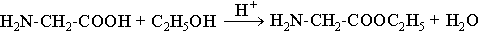 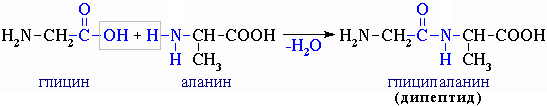 Свойства аминокислот. Слайд№6
1. Замещение галогена на аминогруппу в соответствующих галогензамещенных кислотах:
  



2. Присоединение аммиака к a, b-непредельным кислотам с образованием b-аминокислот:

               CH2=CH–COOH + NH3 -> H2N–CH2–CH2–COOH
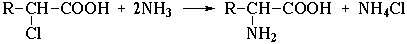 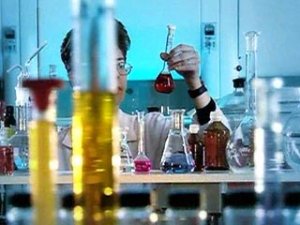 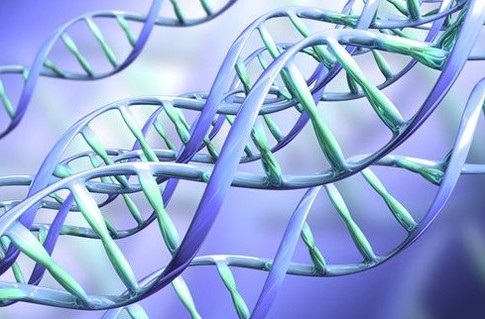 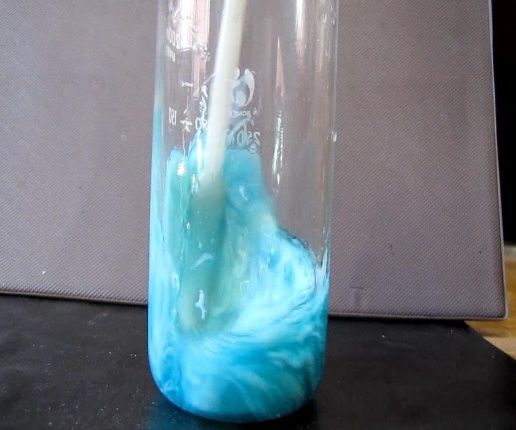 Получение аминокислот. Слайд№7
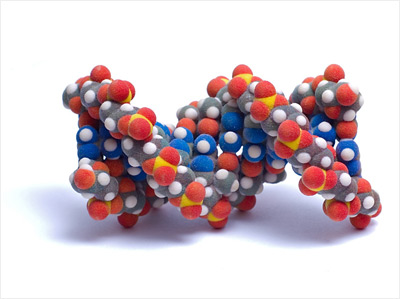 БЕЛКИ— это азотсодержащие высокомолекулярные органические вещества со сложным составом и строением молекул.
Белки входят в состав всех живых организмов, но особо важную роль они играют в животных организмах, которые состоят из тех или иных форм белков (мышцы, покровные ткани, внутренние органы, хрящи, кровь). Растения синтезируют белки (и их составные части a-аминокислоты) из углекислого газа СО2 и воды Н2О за счет фотосинтеза, усваивая остальные элементы белков (азот N, фосфор Р, серу S, железо Fe, магний Mg) из растворимых солей, находящихся в почве. Животные организмы в основном получают готовые аминокислоты с пищей и на их базе строят белки своей организма.
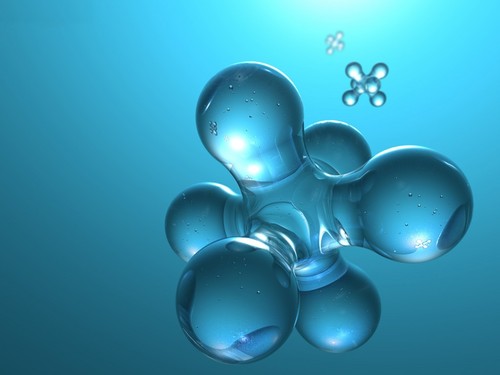 В молекулах белков содержатся повторяющиеся амидные связи С(0)—NH, названные пептидными (теория рус­ского биохимика А.Я.Данилевского). Таким образом, белок представляет собой полипептид, содержащий сотни или тысячи аминокислотных звеньев.
Белки. Слайд№8
Особый характер белка каждого вида связан не только с длиной, составом и строением входящих в его молекулу полипептидных цепей, но и с тем, как эти цепи ориенти­руются. В структуре любого белка существует несколько степе­ней организации:
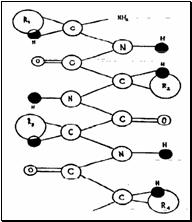 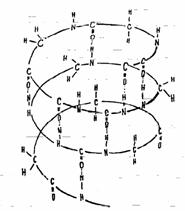 1. Первичная структура белка
2. Вторичная структура белка
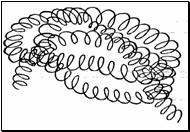 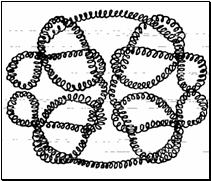 3. Третичная структура белка
4. Четвертичная структура белка
Структура белков. Слайд№9
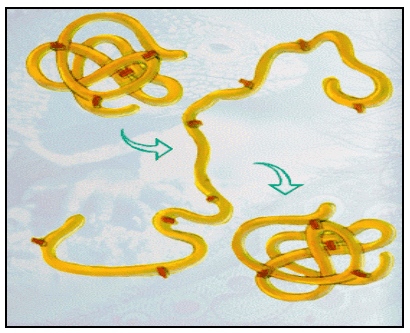 Физические свойства
Белки имеют большую молекулярную массу ( 104—107), многие белки растворимы в воде, но образуют, как правило, коллоидные растворы, из которых выпадают при увеличении концентрации неорганических солей, добавлении солей тяжелых металлов, органических растворителей или при нагревании (денатурация).
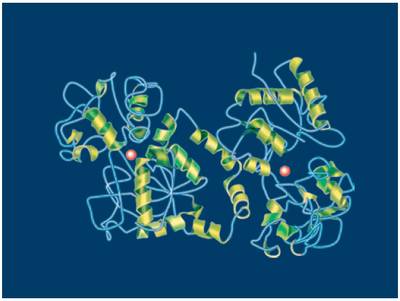 Химические свойства
Денатурация — разрушение вторичной и третичной структуры белка. 
Качественные реакции на белок: n биуретовая реакция: фиолетовое окрашивание при обработке солями меди в щелочной среде (дают все белки), n ксантопротеиновая реакция: желтое окрашивание при действии концентрированной азотной кислоты, переходящее в оранжевое под действием аммиака (дают не все белки), n выпадение черного осадка (содержащего серу) при добавлении ацетата свинца (II), гидроксида натрия и нагревании. 
Гидролиз белков — при нагревании в щелочном или кислом растворе с образованием аминокислот.
Свойства белков. Слайд№10
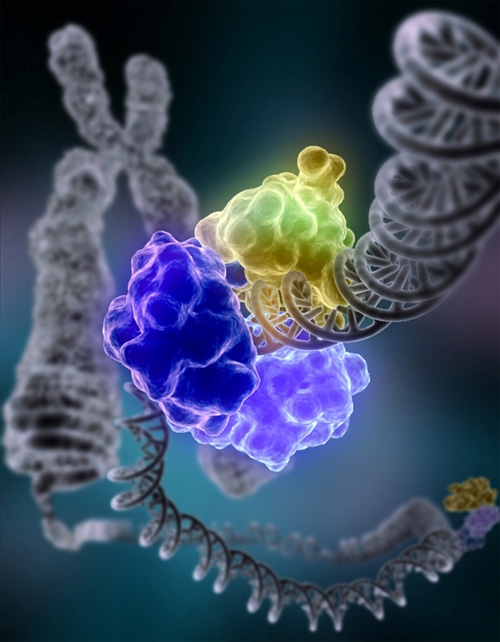 Белок — сложная молекула, и синтез его представляется трудной задачей. В настоящее время разработано много методов прекращения [ГМВ1] a-аминокислот в пептиды и синтезированы простейшие природные белки — инсулин, рибонуклеаза и др. Большая заслуга в создании микробиологической промышленности по производству искусственных пищевых продуктов принадлежит советскому ученому А.Н.Несмеянову.
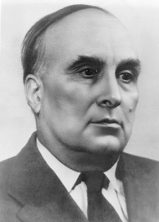 Александр Николаевич Несмеянов
Синтез белков. Слайд№11